FREMTIDSFRYKTOG FREMTIDSHÅPSørlandsk lærerstevne 2018
Paul Leer-Salvesen
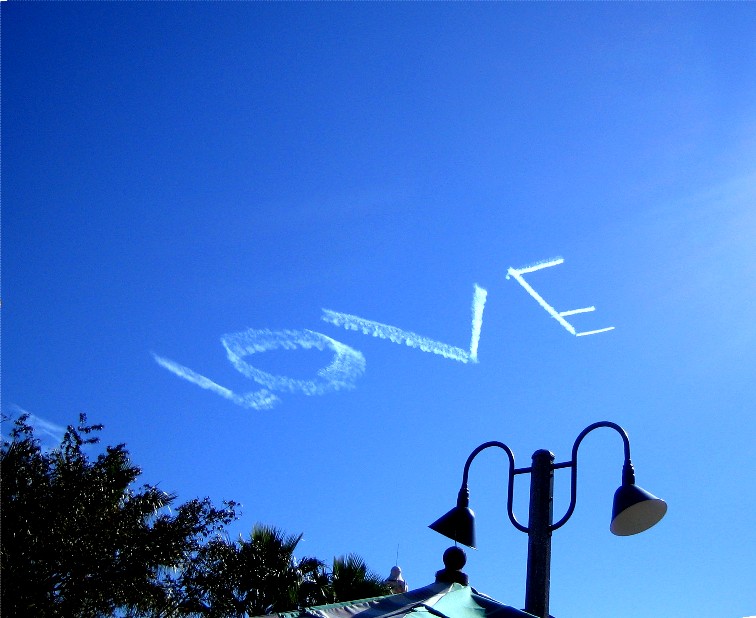 Gjelder Nestekjærlighetsbudet på havet?
Papa Stratis: Fordi de kom!
ARVEN
Du skal elske din neste som deg selv  (3. Mos 19.18)
Du skal elske innflytteren/den fremmede som deg selv (19.33)
“The adolescent” by Vasilis Perros. Frissiras Museum Athen
CHRONOPHOBIA
Lars von Trier 2011
No way out
Det er håpløst:Aksepter din skjebne!
Stoikeren Epikur: Døden er ikke noe å frykte. Så lenge du er, finnes ikke døden, og når døden kommer, finnes ikke du!
Aksepter din skjebne – ikke stritt imot!
Pandoras eske –Håpet den verste plage!
Ulrich Bech: Risk Society 1992
Dette bildet av Ukjent forfatter er lisensiert under CC BY-SA
Fra klassesamfunn til risikosamfunn
«The driving force in class society can be summarized in the phrace: I am hungry! The movement set in motion by the risk society, on the other hand, is expressed in the statement: I am anxious!» Beck Risk Society s 49.
Søren Kierkegaard
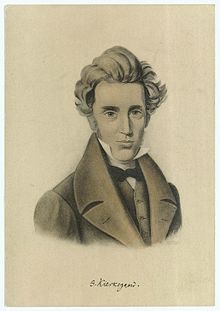 Begrebet Angest 1844:

Angest – med generell og diffus adresse – fremtiden generelt?
Frykt – målrettet mot et klart objekt
Dette bildet av Ukjent forfatter er lisensiert under CC BY-SA
Håpets betydning
Håpsfilosofi
Jürgen Moltmann (1926): Ethics of Hope 2012
Barn og håp
Håpets didaktikk
Hvordan er det mulig å få til en undervisning som er realistisk og kunnskapsbasert, samtidig som den er håpefull?
Hvordan er det mulig å møte barns og unges fremtidsfrykt med kunnskapsbasert trøst?
Håpsinstitusjoner
Barnehagen og skolen blir meningsløse institusjoner hvis det ikke finnes et fremtidshåp
Lærernes håp har en tidsdimensjon som rammer inn barne- og ungdomslivet
Lærernes håp har en individuell side – “Det er håp for alle!”
Til kamp mot håpløse menneskesyn
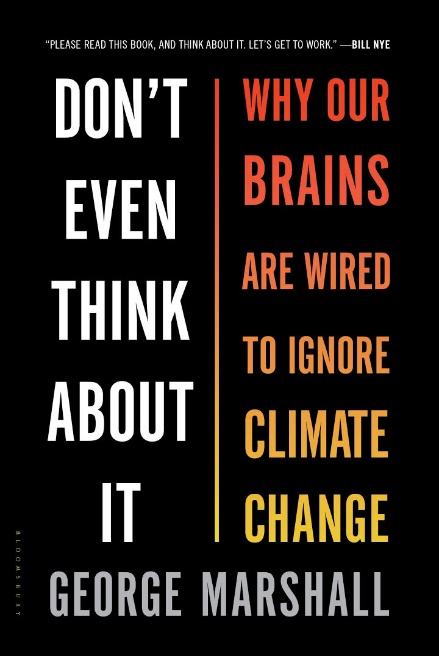 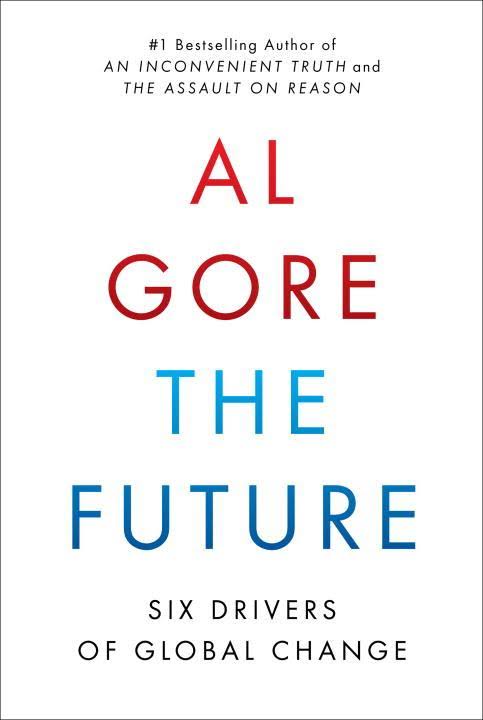 Bøker om håp og krise